Тема 8. «Первая медицинская помощь при массовых поражениях»
8.1 Первая медицинская помощь при массовых поражениях
природных стихийных бедствий
землетрясения
Ураганы
наводнения
Массовые поражения людей могут возникнуть вследствие
● разрушением    емкостей, содержащих АХОВ
● при авариях на атомных электростанциях
● при применении современных средств поражения
техногенных катастроф
в результате террористического акта
Поражающие факторы, воздействующие на население при возникновении аварий и катастроф различного характера
травматическое поражение
химическое поражение
радиационное поражение
или их комбинации
Первая медицинская помощь при массовом поражении людей представляет собой комплекс простейших мероприятий, проводимых на месте получения поражения самим пострадавшим (самопомощь) или другим лицом.
Оказание первой медицинской помощи проводится с использованием табельных или подручных средств с целью устранения последствий поражения, угрожающих жизни, и предупреждения опасных осложнений.
Первая медицинская помощь в местах массового поражения людей может включать проведение следующих мероприятий:
извлечение пострадавшего из-под завала, из убежища, укрытия
тушение на нем горящей одежды
введение обезболивающих средств при помощи шприц-тюбика
освобождение верхних дыхательных путей от слизи, крови, предмета
придание телу правильного положения, проведение искусственной вентиляции легких и непрямого массажа сердца
Алгоритм оказания первой медицинской помощи:
Розыск пострадавшего
Оценка сознания
нет
Оценка видимого дыхания , пульса на сонной артерии
Пораженный мертв
есть
есть
нет
Оценка удушья
нет
Оценка состояния дыхательной системы
Оценка кровотечения
есть
Закупорка верхних дыхательных путей
Напряженный пневмоторакс
Открытый пневмоторакс
Остановка кровотечения в зависимости от характера и локализация повреждения
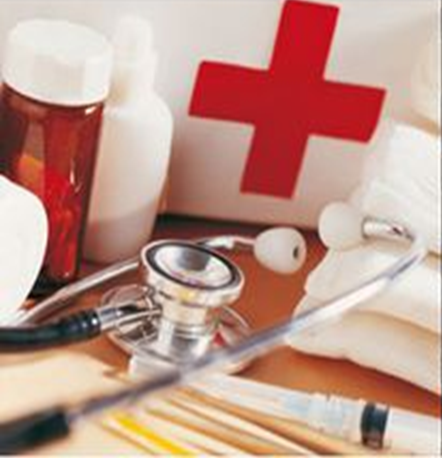 Первая медицинская помощь в зависимости от характера и локализации повреждения
Укрытие и группировка пораженных в «гнезда пораженных»
Обозначение «гнезд пораженных»
Вынос и вывоз пораженных с места происшествия
Защита пораженных при неблагоприятных климато-географических условиях
Эвакуация пораженных на ближайший пункт эвакуации
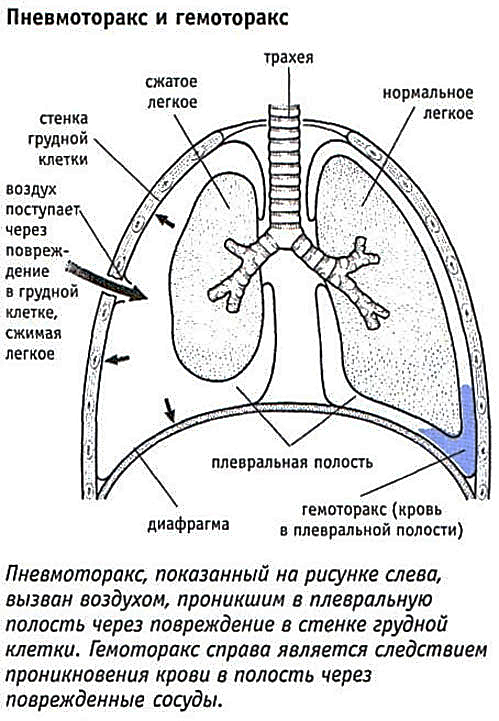 Фазы оказания первой медицинской помощи пораженным при ЧС
II – фаза (спасение)

Продолжительность: 10-12 дней
Характеристика:
 – Спасательные работы отрядами, прибывшими из районов, которые не пострадали от бедствия;
 –  развертываются медицинские формирования для оказания неотложной медицинской помощи;
 – осуществление сортировки пораженных;
 –  рассредоточение пораженных;
– оказание помощи по жизненным показаниям
– эвакуация.
III – фаза (восстановление)

Продолжительность: для пораженных эта фаза начинается после эвакуации в безопасные районы до окончательного исхода. 
Характеристика:
– полноценное обследование;
–  дальнейшее лечение;
–  последующая реабилитация согласно современным достижениям науки и практики.
I – фаза (изоляция)

Продолжительность: от момента катастрофы до начала выполнения спасательных работ (минуты, часы, сутки).
Характеристика: 
 –  Помощь пораженному населению извне невозможна;
–  Масштабы бедствия еще не оценены;
– незащищенное население проблему выживания решает  путем оказания само- и взаимопомощи
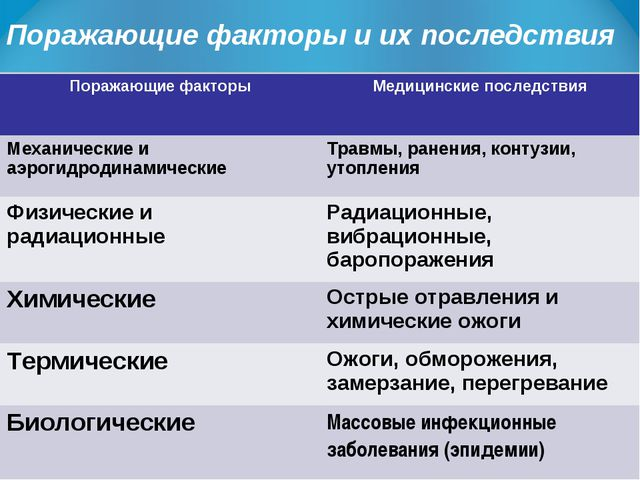 Организация медицинской помощи при ЧС предусматривает решение следующих задач
Поиск и спасение пораженных
Эвакуация пораженных
Медицинская помощь и лечение
Медицинская сортировка
Производится аварийно-спасательными формирования-ми РСЧС
Комплекс мероприятий по выносу и вывозу пораженных из зоны ЧС
Система научно обоснованных мероприятий по сохранению здоровья пораженных
Определяются объем и вид медицинской помощи, возможность и очередность последующей эвакуации
Цель и объем МП в ЧС
Цель МП в ЧС: 
сохранение жизни пораженных (больных), предупреждение осложнений и быстрейшее восстановление их здоровья
Объем МП в ЧС  –   совокупность лечебно-профилактических мероприятий, которые должны быть проведены для определенного числа пораженных при определенных поражениях на данном этапе медицинской эвакуации
Вопросы:
1. Какие мероприятия по оказанию первой медицинской помощи могут осуществляться в местах массового поражения людей?

2. Вследствие каких причин могут возникнуть массовые поражения людей?

3. Что представляет собой медицинская первая помощь при массовом поражении людей?